各組志工活動剪影
圖書組
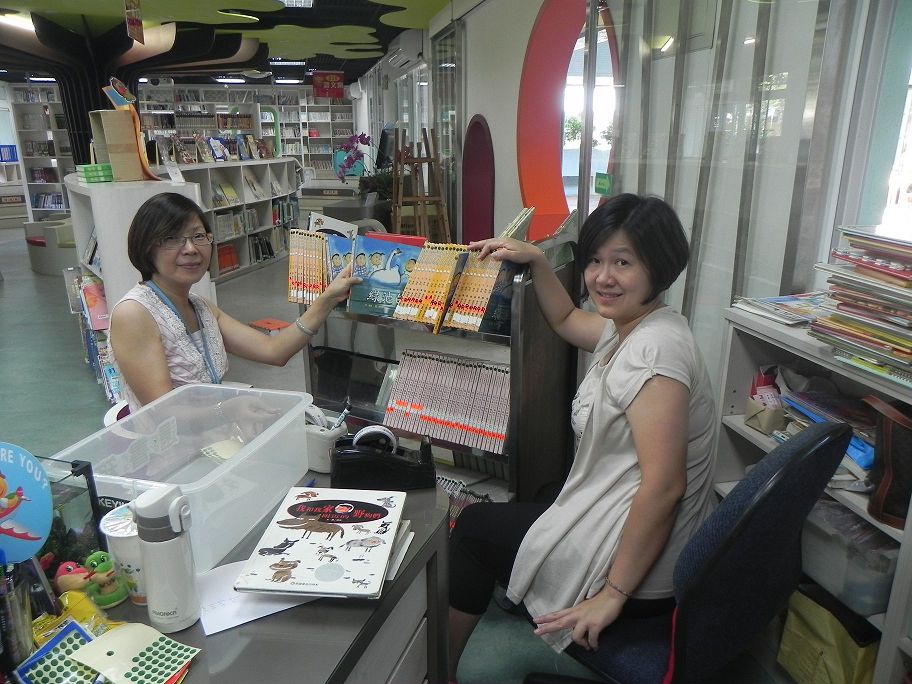 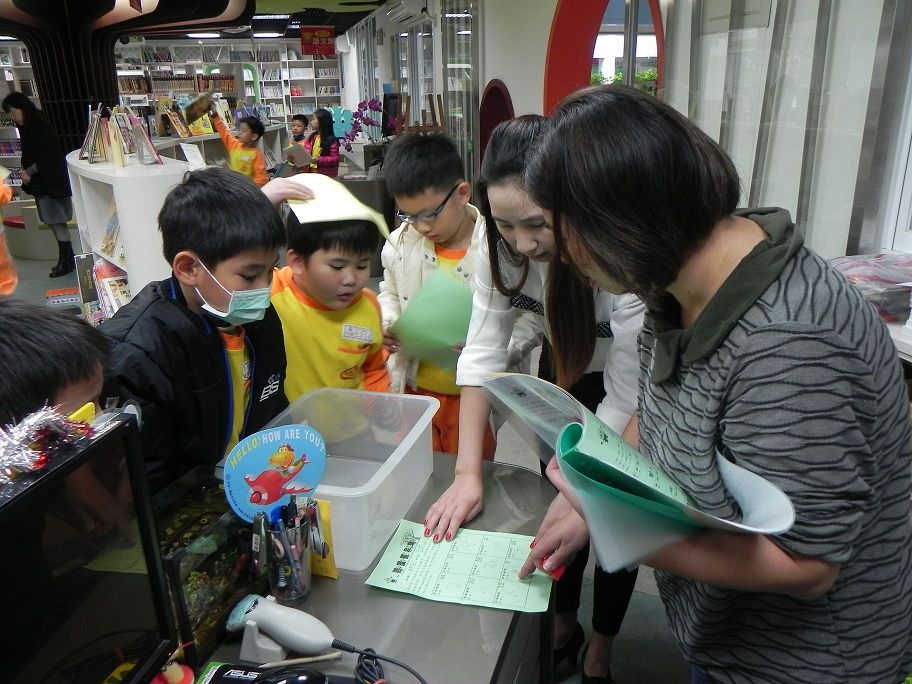 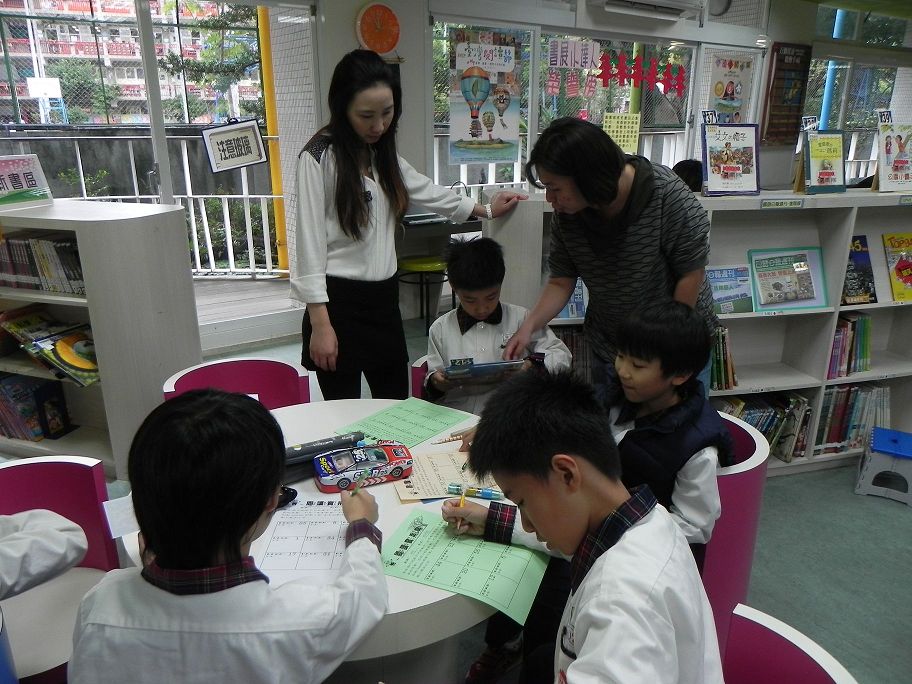 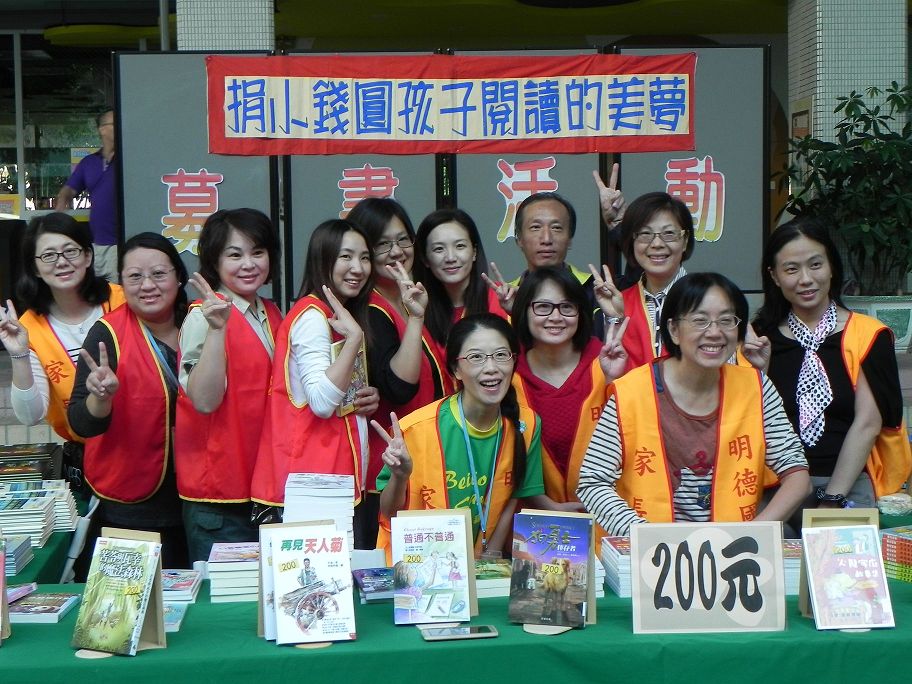 故事組
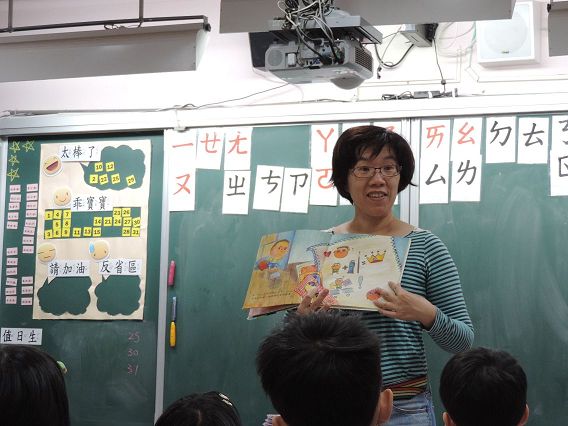 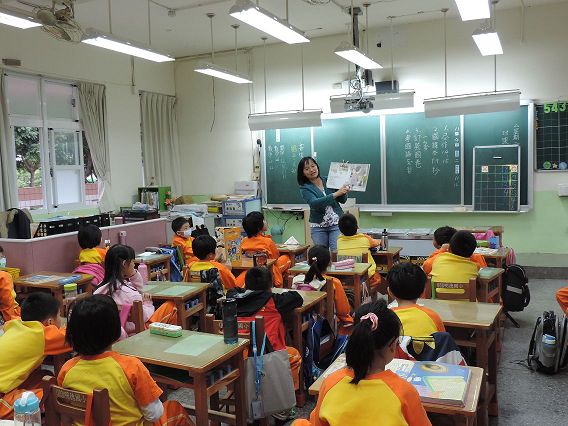 導護組
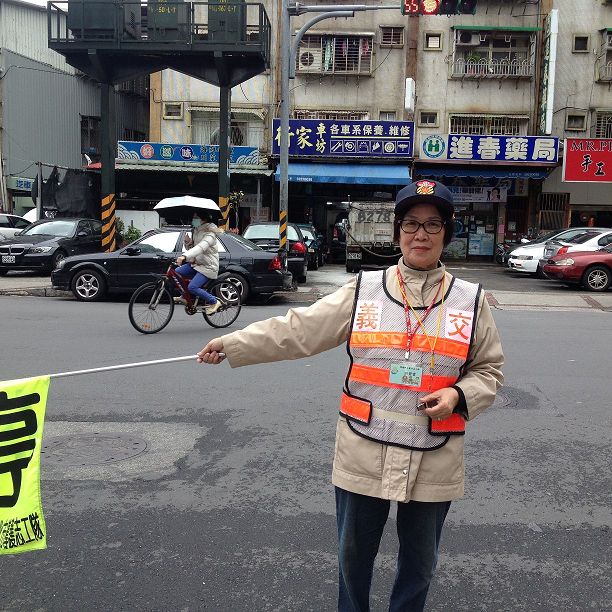 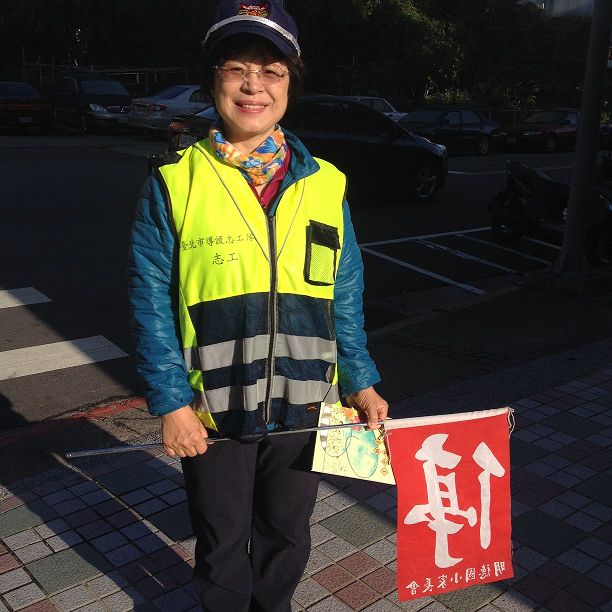 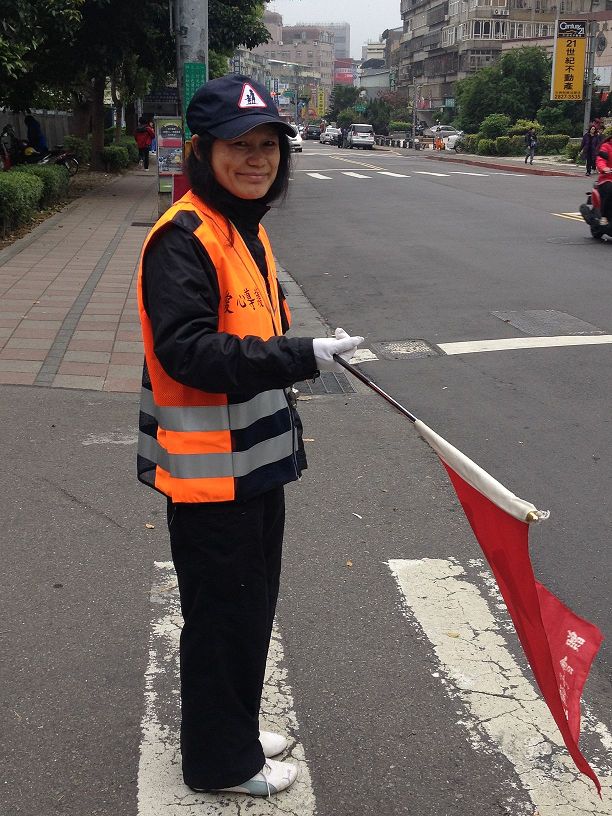 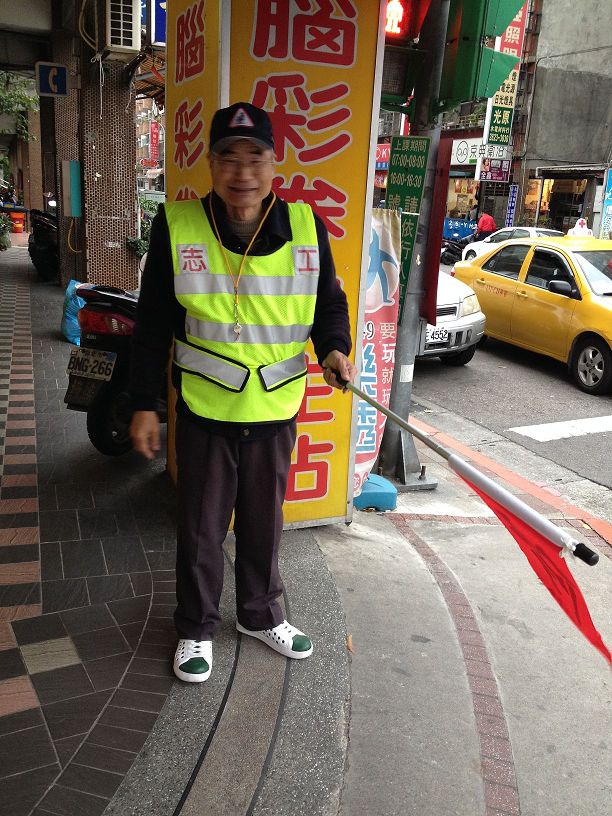 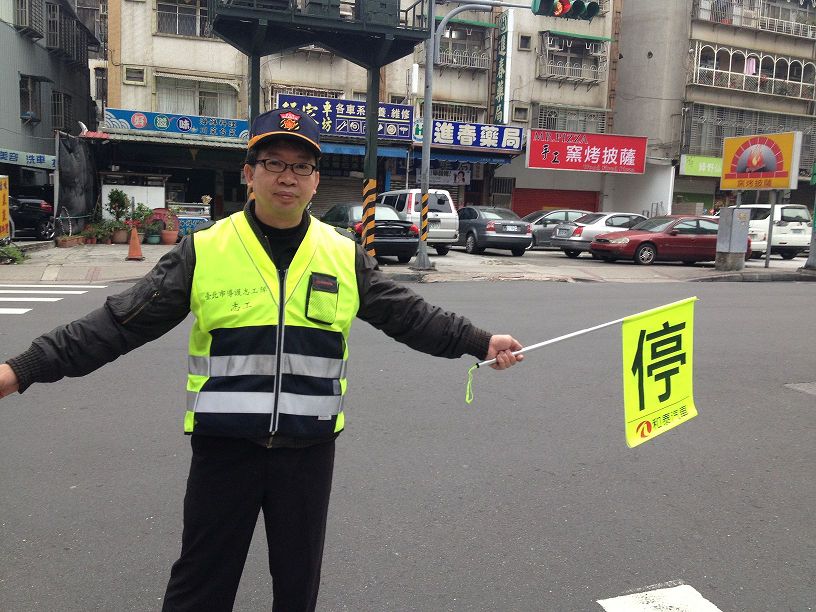 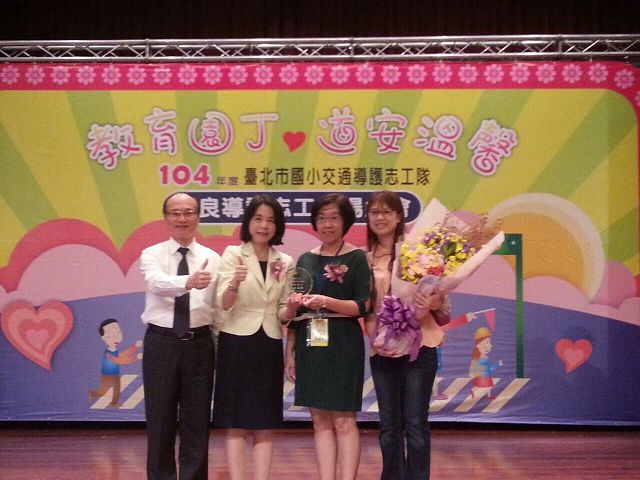 安全巡邏組
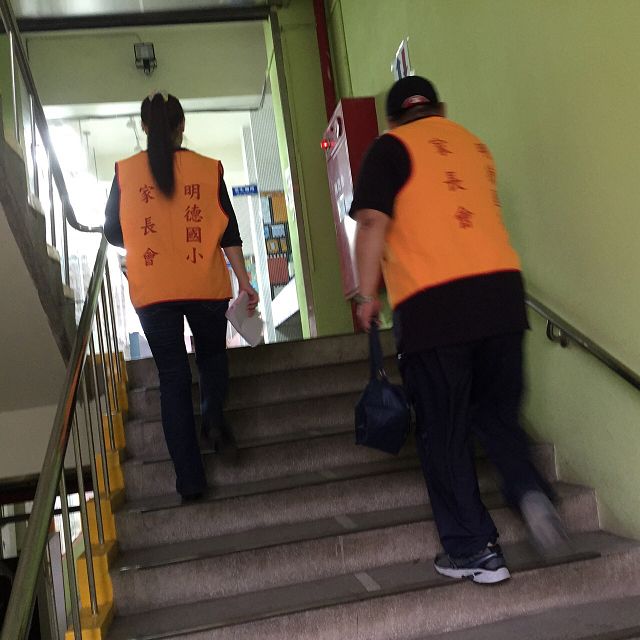 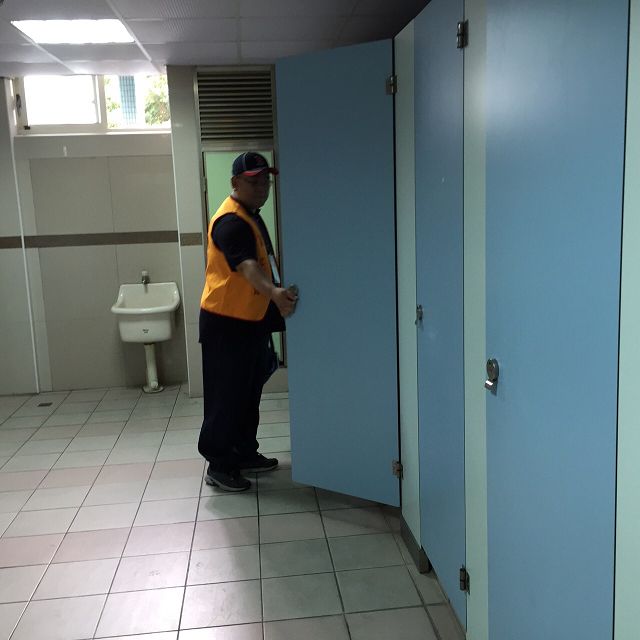 醫護組
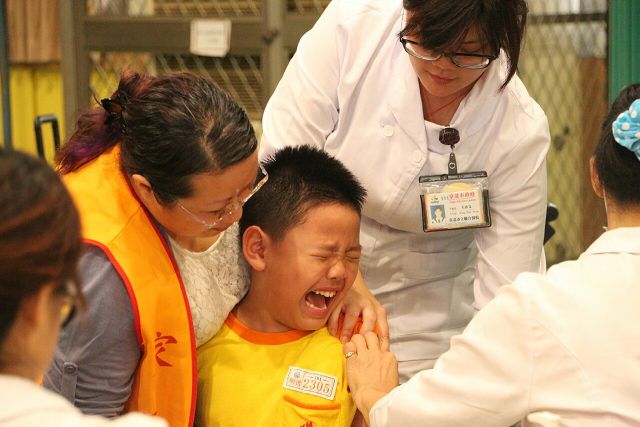 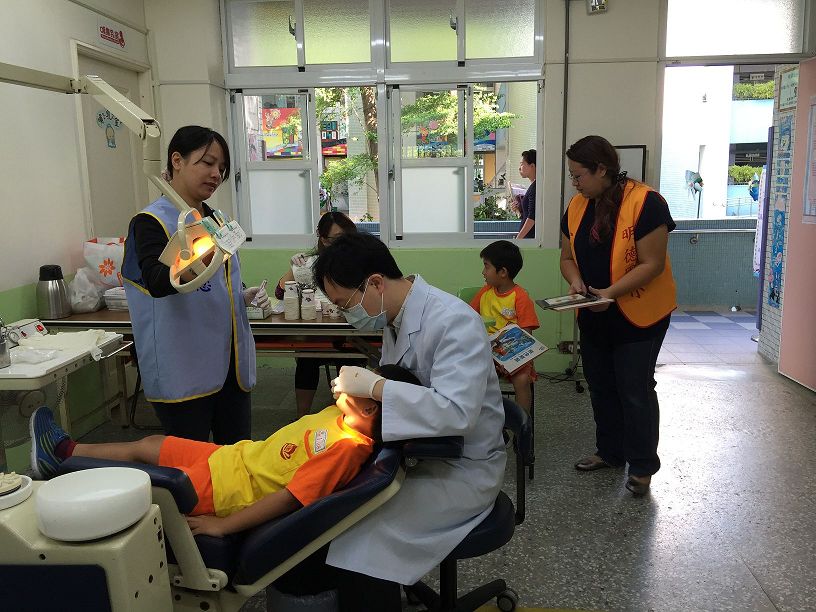 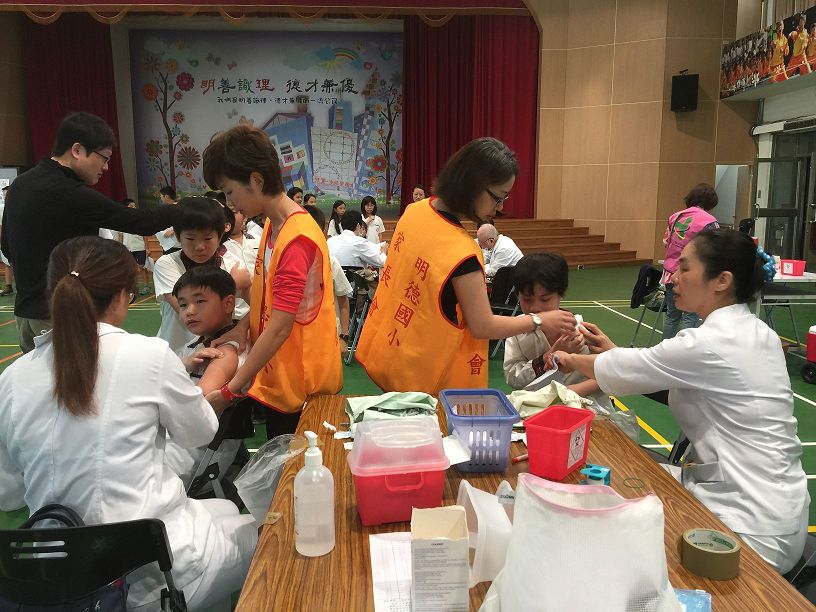 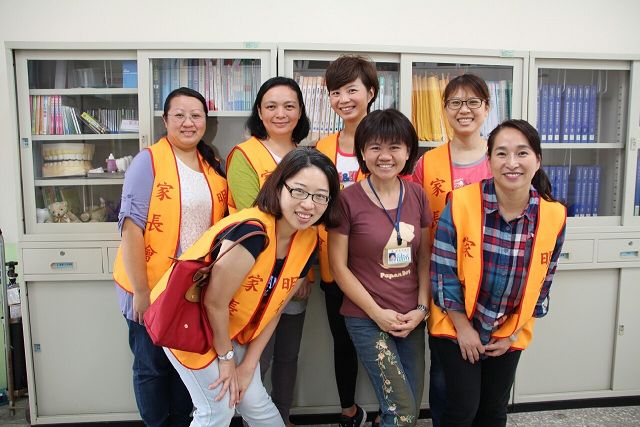 生態組
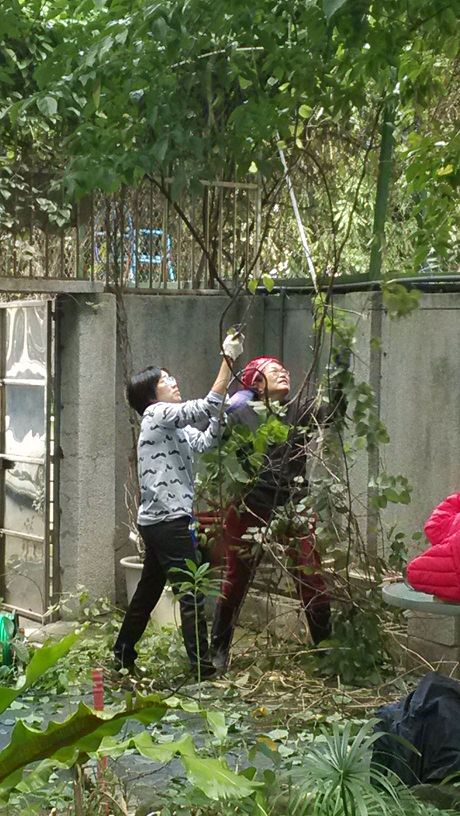 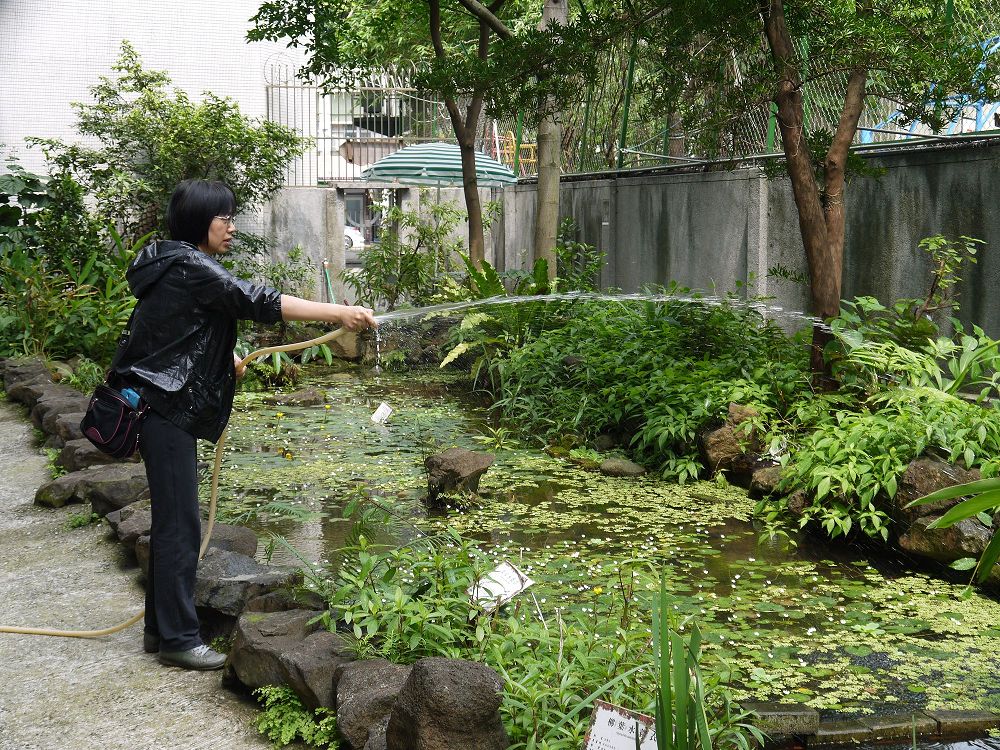 校園美化組
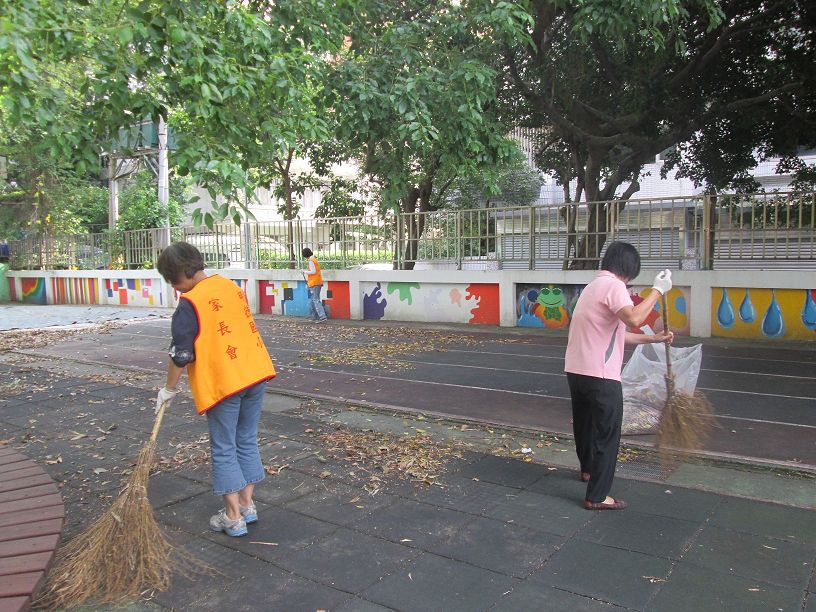 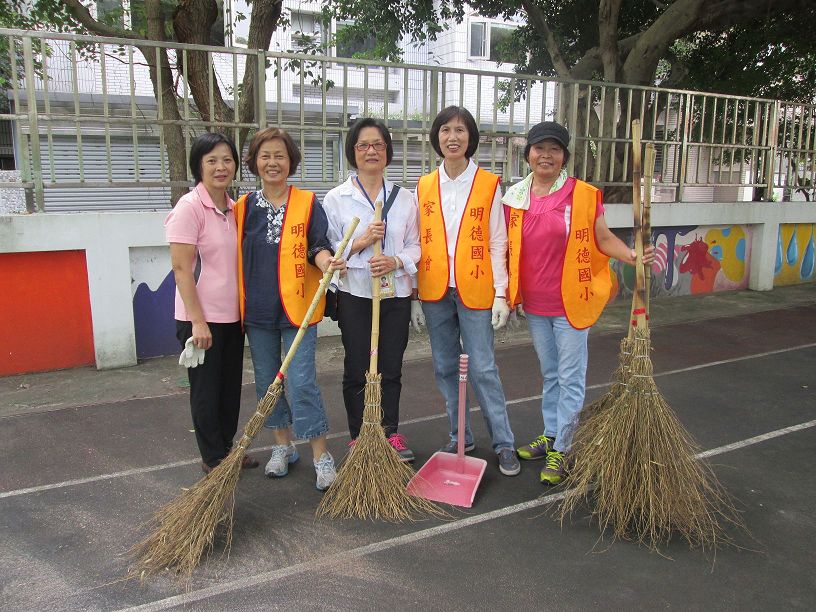 課輔組
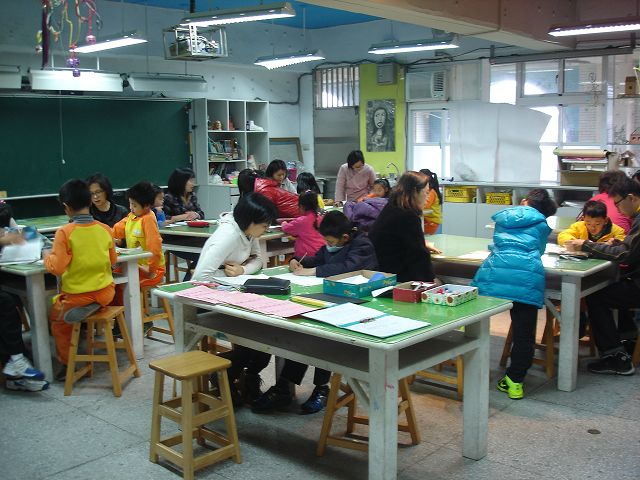 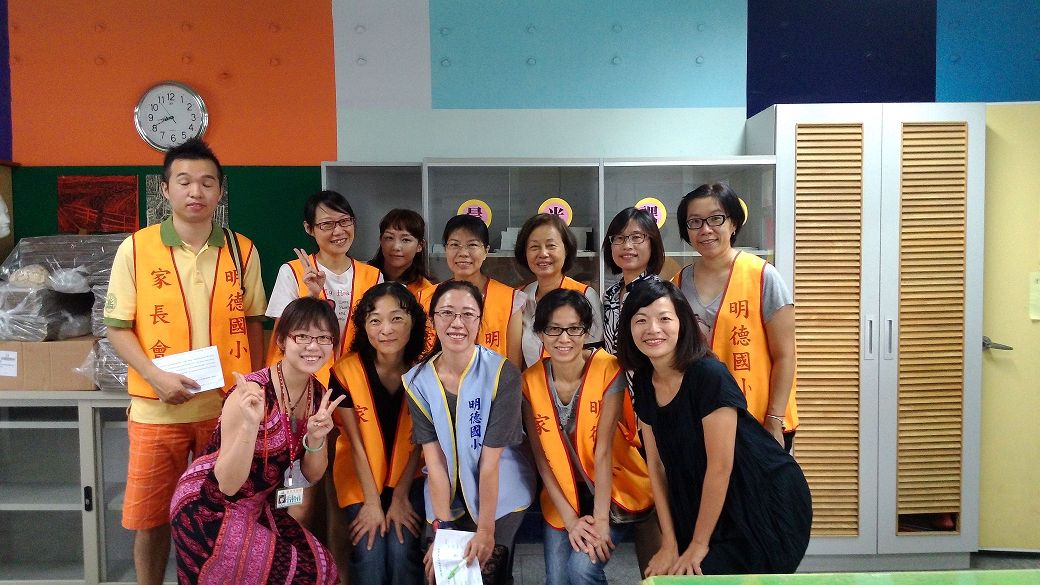 特教課輔組
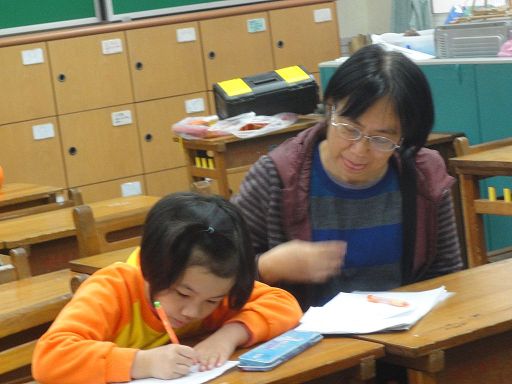 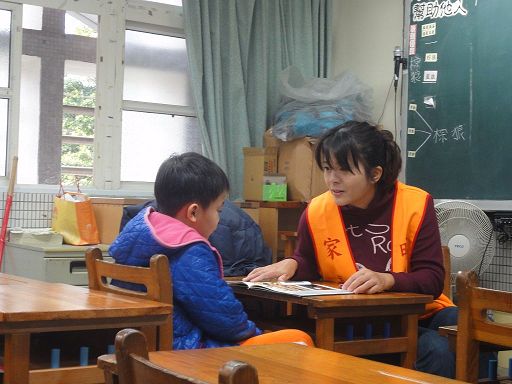 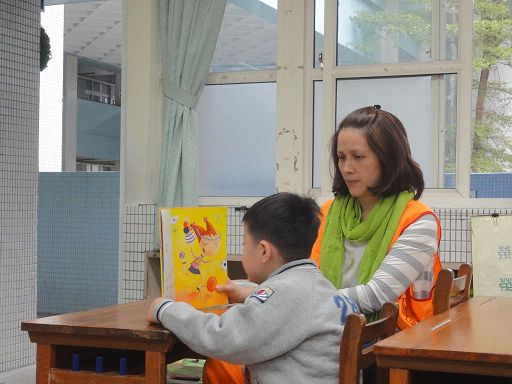 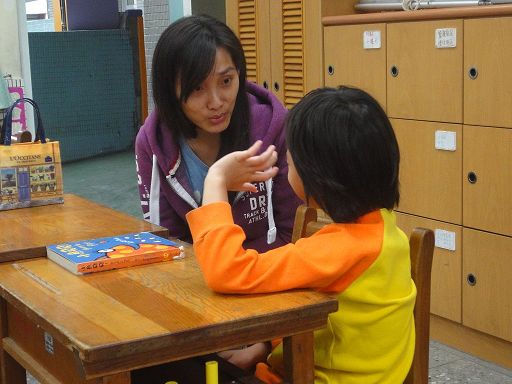 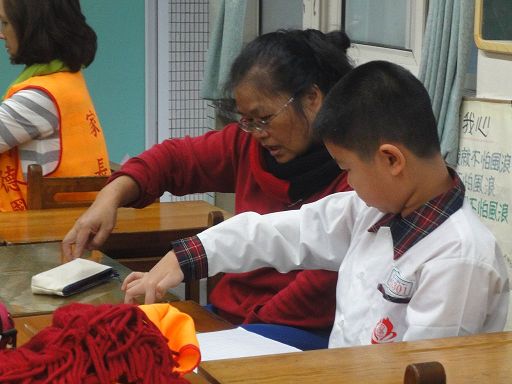 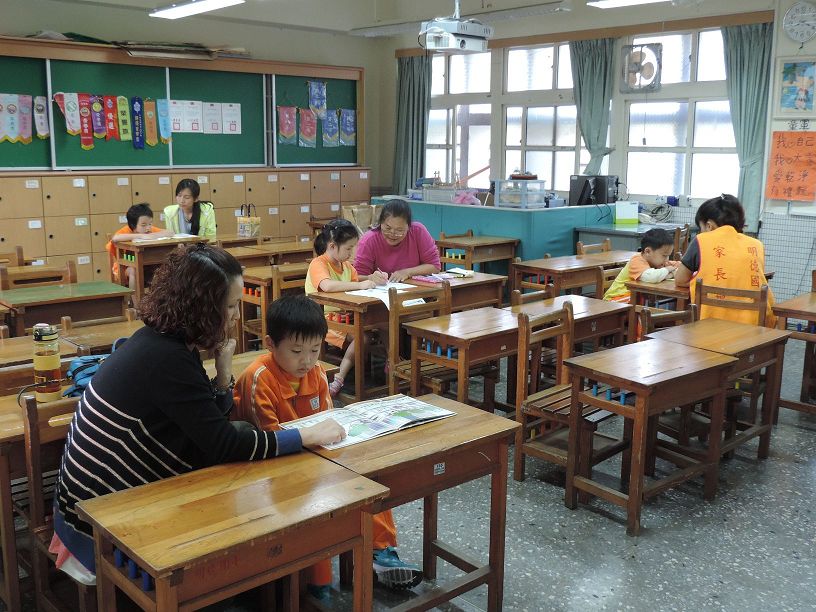 EQ組
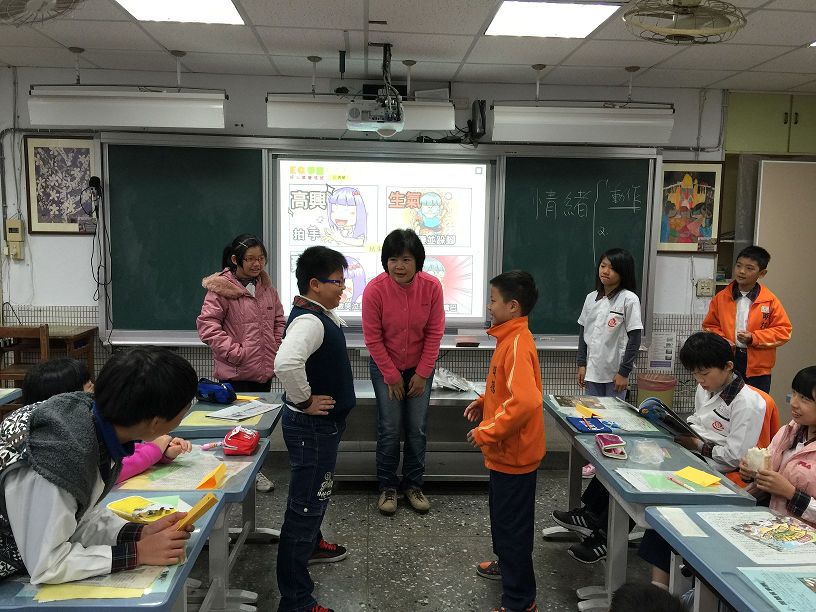 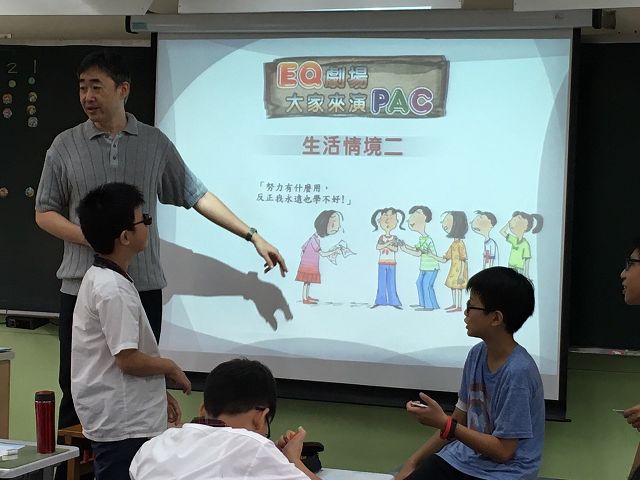 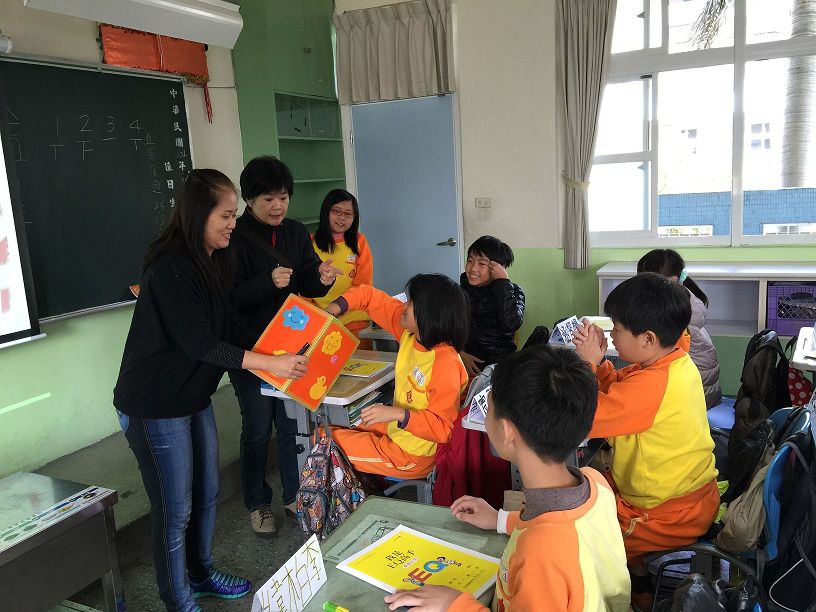 小豆芽組
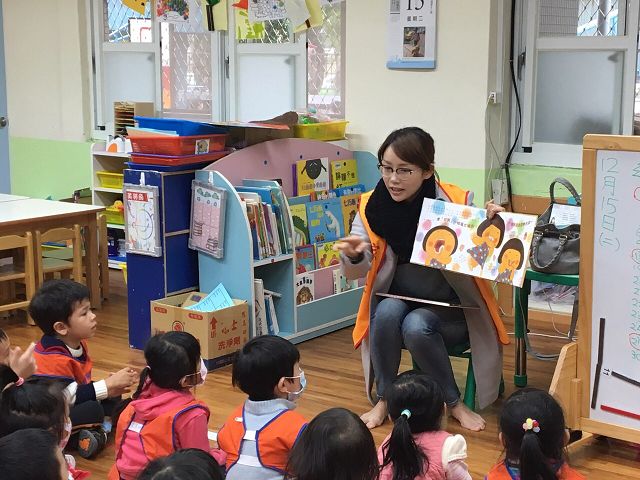 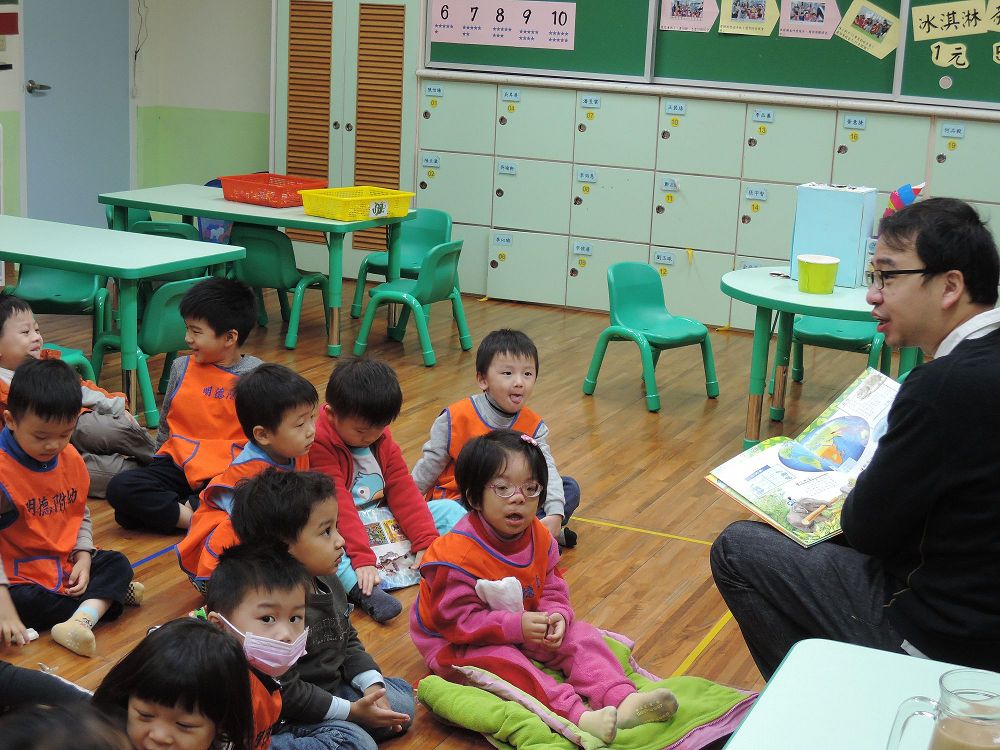 家長會特務組
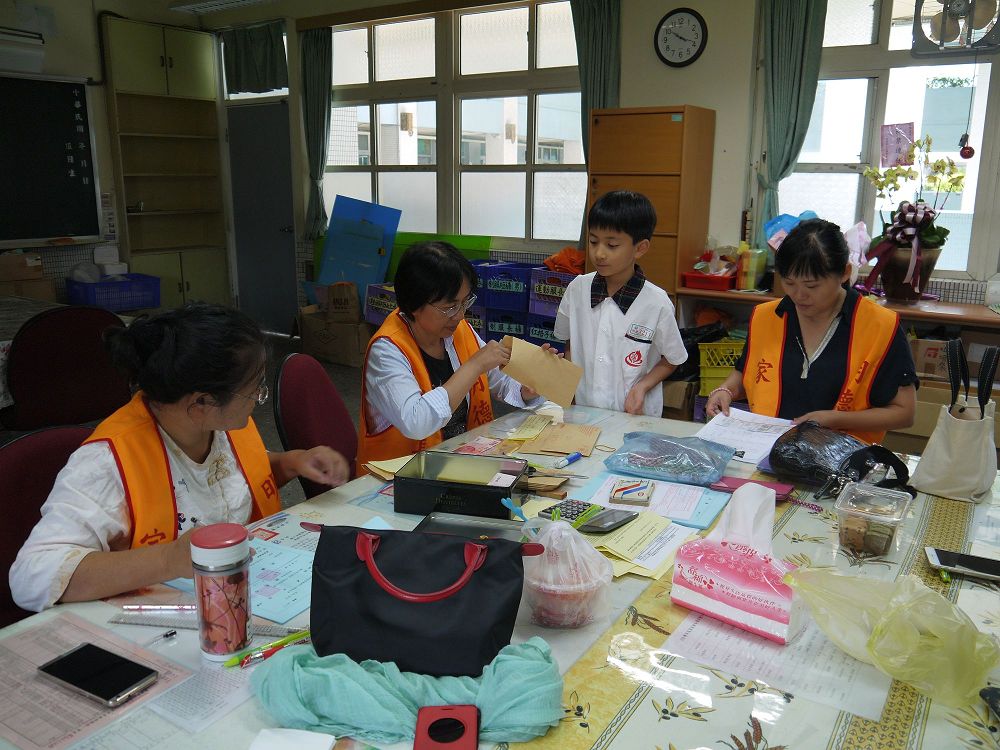 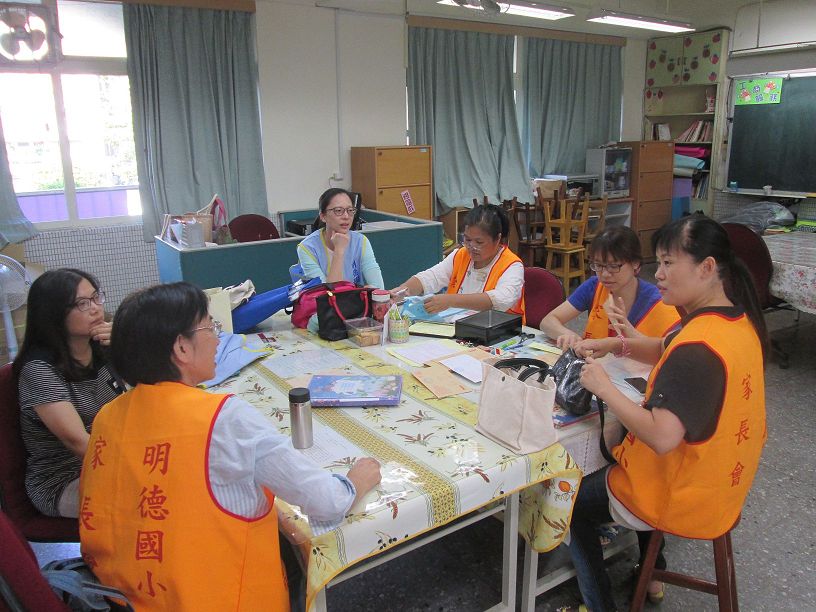